May 15-01: B&V 69/12KV SUBSTATION DESIGN
Matt Backes, Faran Malik, Ryan Jerve, Bhargav Gouni, 
Sohail Suryavanshi
Project Website: http://may1501.ece.iastate.edu
Project Sponsor: Black and Veatch
Advisor: Dr. Venkataramana Ajjarapu
Agenda
Project Overview

Current Design

Design Process

Challenges and Test Plan

Demo
[Speaker Notes: Faran]
Project Scope
Design a 69kV/12kV distribution substation for Black & Veatch to support an increased demand from a factory
Physical design
Control house and arrangement of equipment
Protection and Control design
Substation layout (One-line & three-line)
Selection of protection equipment and panel arrangements
Connections between protective devices, buses, and transformers
Connections to station control panels
Engineering management services
[Speaker Notes: Faran -The presentation will clearly state the scope of the project (try to explain this coherently, in simple terms -- main ideas and intuition behind them).

Protection and Control Design - one-line diagrams, three-line diagrams, equipment selection, panel arrangements,]
Deliverables
[Speaker Notes: Bhargav
We can extend on this by looking at the original project plan deliverables. 
First bullets huge chunks]
Substation Design Fundamentals
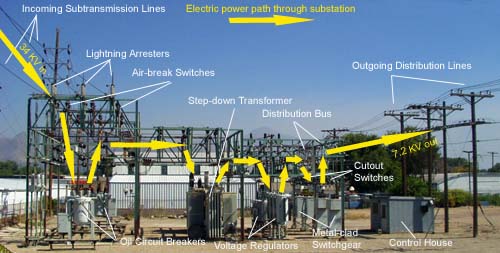 Bus Configurations
Circuit breakers and switches
Protection Relays
Communication Equipment
https://www.osha.gov/SLTC/etools/electric_power/illustrated_glossary/substation.html
[Speaker Notes: Ryan]
Bus Configurations
Single Bus
Sectionalized Bus
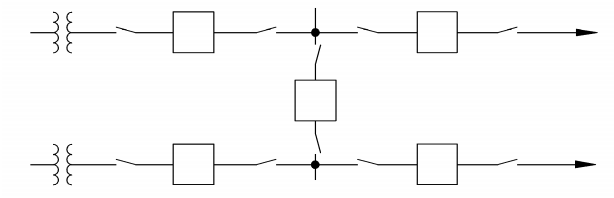 Ring Bus
Main and Transfer Bus
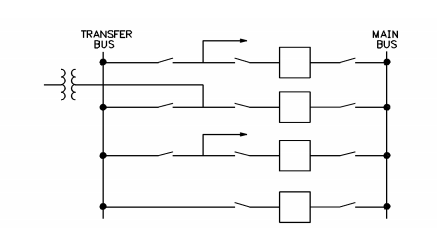 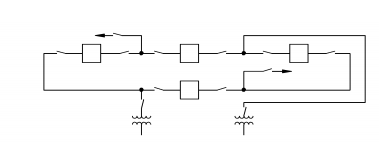 [Speaker Notes: Ryan]
Current Design
[Speaker Notes: MATT
The presentation will clearly state the current design (block diagrams, pictures, etc. should be included). If you believe this is the weak point of your project, you will have to work hard demonstrate some design component.

The presentation will clearly state the current design (block diagrams, pictures, etc. should be included). If you believe this is the weak point of your project, you will have to work hard demonstrate some design component.

Specced a 22.4 MVA transformer. There are two air break switches located on either side of the bank and tied into a TLS scheme. The substation layout consists of a 2030 circuit switcher, low-side breaker, set of bus regulators, and two circuits attached to the bus.

TLS – transmission line sectionalizer. A sectionalizer is a protective device, used in conjunction with a breaker/relay, which isolates faulted sections of lines. The sectionalizer doesn’t interrupt fault current. Reclosing relays and automatic sectionalizing equipment are used together to isolate a faulted portion of a distribution circuit.

A SEL-487 is used for the primary bank relay. A SEL-351S is used for a bank BU relay, low side breaker, and circuit relays. All have Ethernet capabilities.
The circuit switcher on the high side of bank 1 is the S&C 2030 model. The circuit switcher is rated for 69kV and is capable of clearing up to 25kA of fault current. The bank 1’s backup protection will be done through an SEL-351S.

The bank 1 primary protection is done through the SEL-487E. This has CTs from the high side from the transformer and CTs on the 13 kV bus side of the low side breaker. The 487E also has CTs from the bank side of the low side breaker. This is to protect the bus zone with a combined time over-current element.

CB317 relay is the low side breaker. SEL-351S monitors CB 317 and its alarms. It has tripping capabilities. Also communicates with bank 1 primary relay for reclose initiate.
Control and supervisory switches are used in the TLS scheme. Manual control and supervisory cutout of the ABSs will be provided by external switches. The ABS status going back to EMS will be done through an SEL-2440. The opening circuitry of these two air break switches will be also be wired to a SEL-2411 (distributed I/O). The 2411 is equipped with user-programmable buttons used to provide auto-manual selection as well as supervisory control enable/disable for the auto/manual function. The 2411 will be programmable with logic to allow the switches to operate as an automatic TLS.

The 2411 will have 3phase 13.9 kV bus PT secondary connected to the analog voltage input terminals from the voltage regulators. The 2411 will also have its own test switch to interrupt DC power, PT circuits, and trip circuits to the MOAB.

To provide SCADA and engineering access, a cisco router, cisco switch, and orionLX have been installed in the control building. These devices are then connected to the above SEL devices, voltage regulator controllers, and the transformer annuniciator.  The cloud connection will be made into the cisco router. The cisco switch is necessary to provide fiber and copper Ethernet connections at the substation. All relays then connect to the switch. The RTU will have serial connections to the transformer annunciator and voltage regulator controllers. 



Technical challenges slide:
Single bus scheme – each circuit has its own CB. Lowest cost and easily expandable. IF one upstream fault occurs, all downstream equipment is shutdown.
Sectionalized bus – flexible operation. Isolation of bus sections for maintenance. Higher cost due to # of CBs.
Main and transfer bus – reasonable cost, easily expandable, higher cost for additional CB, protection and relaying is complicated.
Ring bus – high reliability due to double feed to each circuit, but faults can cause splitting of ring and leave undesirable circuit combinations, usually limited in number of circuits.

Symbology used by B&V was unique and required time to learn. Proper conventions for schematic drawings needed to be learned and developed.

SCADA and engineering access was required. Finding equipment that had internet access and a switch with enough fiber and Ethernet ports was not easy. Switch had rugged design. Lots of remote diagnostic capabilities. Advanced capabilities to support mission critical substation applications like SCADA.  Has 24 ports w/mixedfibe and copper. The cisco router paired well with this. Lots of security features. Network and device management tools for deployments, upgrades, and remote monitoring. Supports SCADA.

Finding a suitable RTU was hard to narrow down. It has 16 in/8out via serial. Configuration is through built-in webpages. Security features include password, firewall and encrypted protocols.]
Project Timeline
[Speaker Notes: Sohail]
Engineering Man Hour Budget
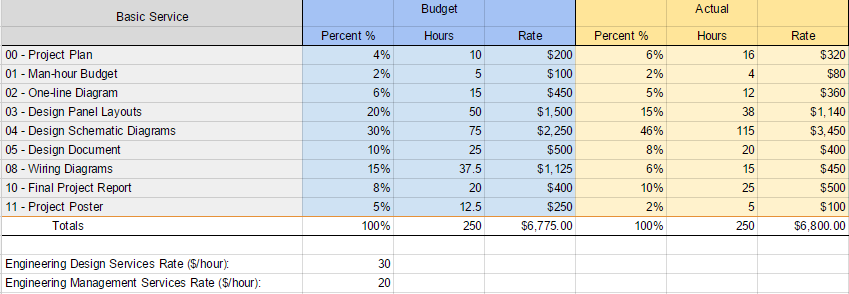 [Speaker Notes: Sohail]
Design Process
[Speaker Notes: Faran and (Bhargav???)
The presentation will clearly state how you have reached the current design (explain the process of design) and how the project progressed so far.

Develop Understanding: look through scope and input/output assignments that were given for relays 


Black and veatch told us the requirements and we contacted SEL and configured the relay accordingly. 

-Selecting proper relays from SEL to use in our protection drawings
-Selecting proper equipment for the communication scheme like selection CISCO equipment (Cisco Grid Router) for the cloud connection, (Cisco connected grid switch) forfiber and copper Ethernet connections 
-Selecting orion lx RTU


Drawings
One-line Diagram
Three-line diagrams
Control Building Arrangement
Panel Layouts  
AC/DC Schematics
Detail Wiring Diagrams

Final stages: Currently on this. Design Review: design evaluated against requirements]
Technical Challenges
No datasheet for Cisco RTU equipment

Protection scheme development

Communication equipment selection

Black and Veatch standards
[Speaker Notes: MATT
No data sheet for cisco rtu equipment]
Coherent Test Plan
Continuously reviewed work as sent 

Formally review work
[Speaker Notes: Bhargav 
The team is not expected to run simulations on the design nor do any formal testing. Verification of the design will be completed via review from external experts and design review meetings with the sponsor, Black and Veatch

As no formal testing is required for this project, the team will verify the design by conducting numerous design review meetings with experts in the field. Not only will the team advisor, Professor Ajjarapu, be supervising the design, the team will be consulting with engineers at the client company, Burns and McDonnell. This reflects the current internal review process utilized by B&V.]
Possible Scenarios
Future growth 

Weather

Smart Grid
[Speaker Notes: Sohail
8. You must show that you have thought of all possible scenarios when producing the design, and that you have prepared for all impossible scenarios by designing a good testing and debugging plan.


-extreme weather conditions can sometimes affect circuit breaker, relay protection, or the bus. So we need to design a proper HVAC system so there is proper cooling and proper heating of the protection relays 
-we got something that was more powerful than we needed say something about future….
Weather stuff from design doc. 
IEEE book]
Demo
Substation Layout
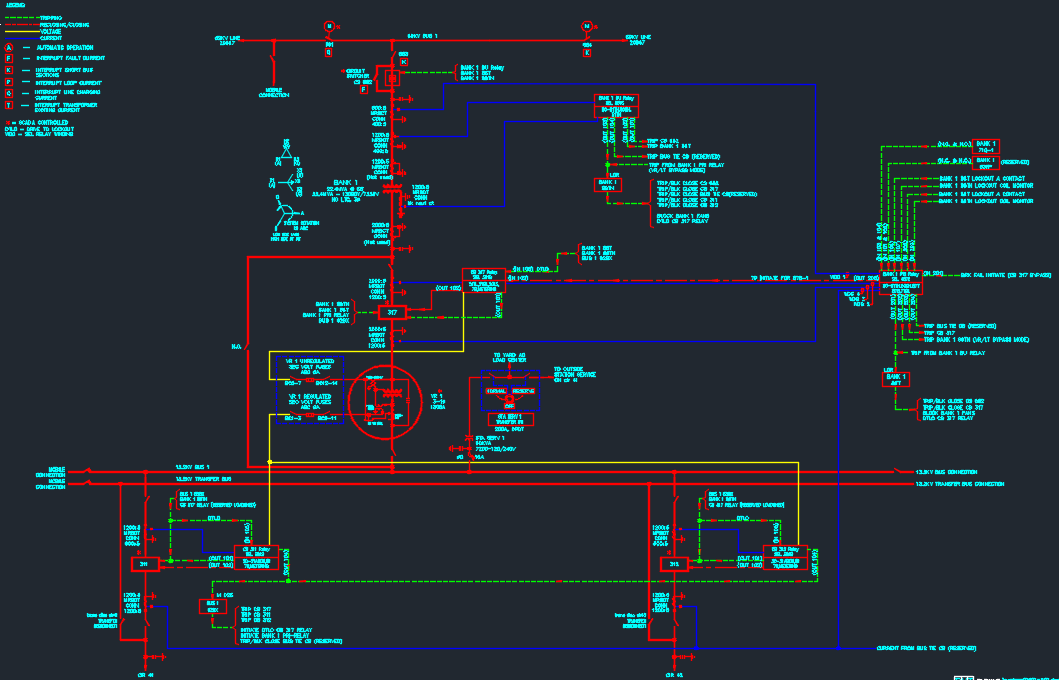 HV Side
High Voltage Side
HV Side Zoomed In
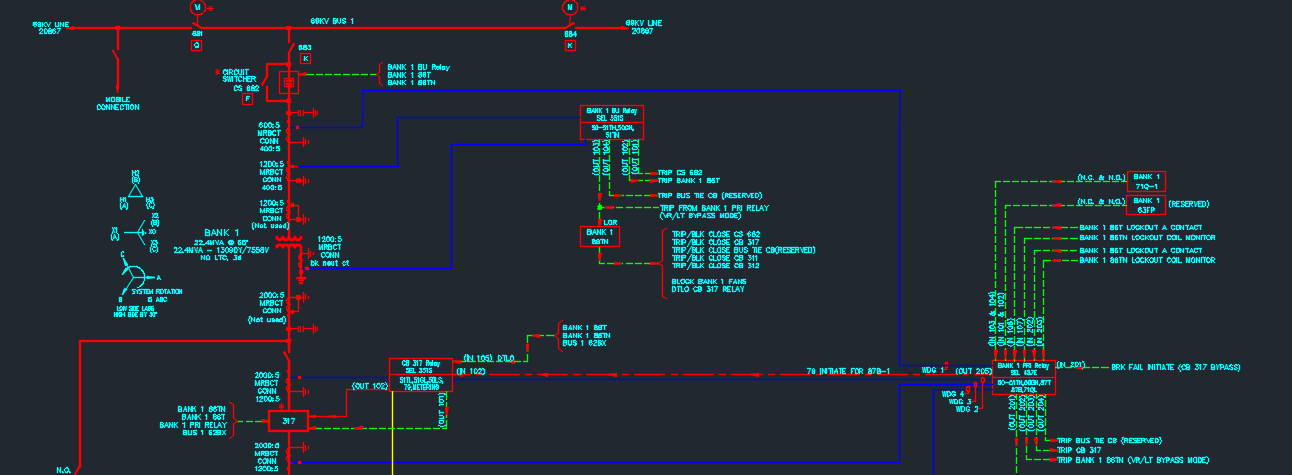 Low Voltage Side
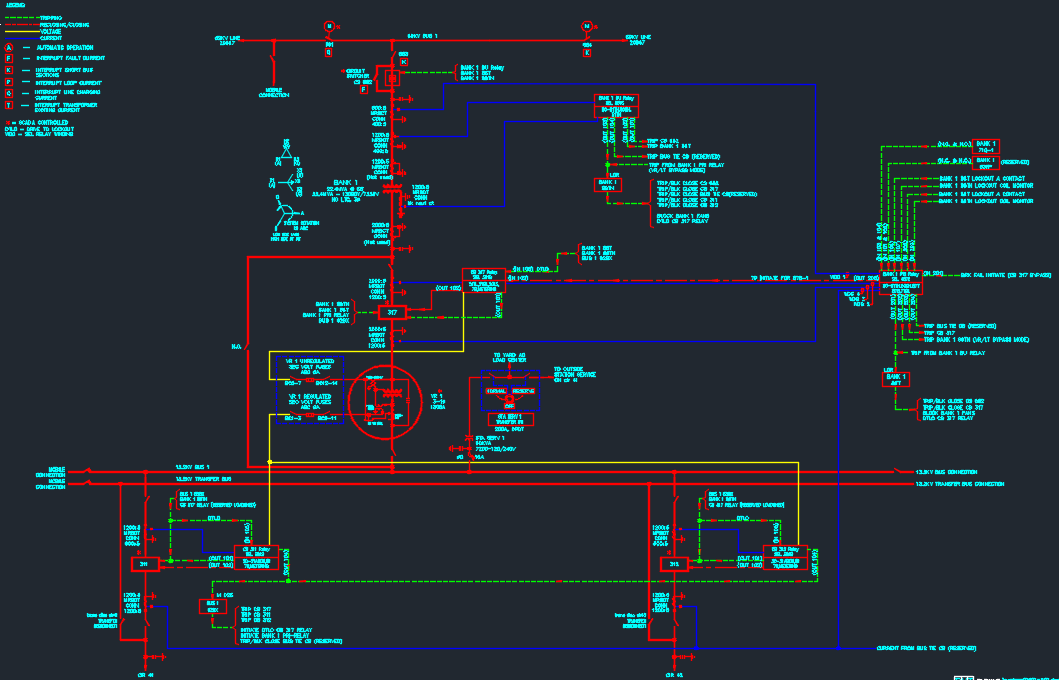 LV Side
LV Side Zoomed In
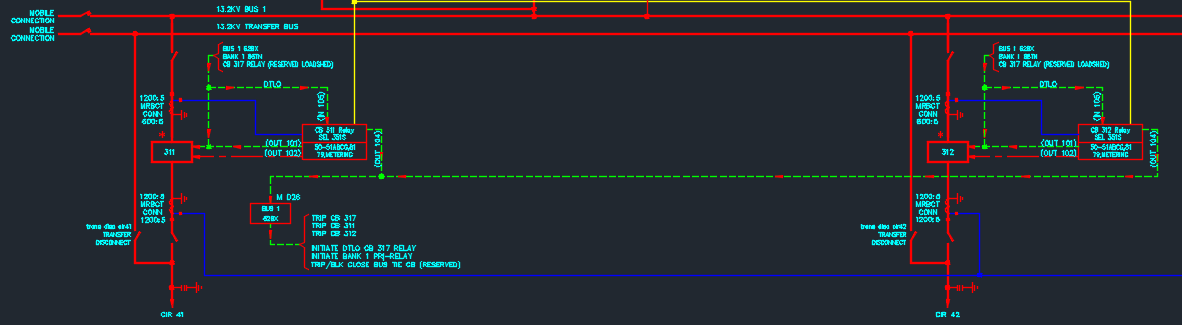 Feeder 2
Feeder 1
Primary RelaySEL 487E Transformer Protection Relay
[Speaker Notes: Matt]
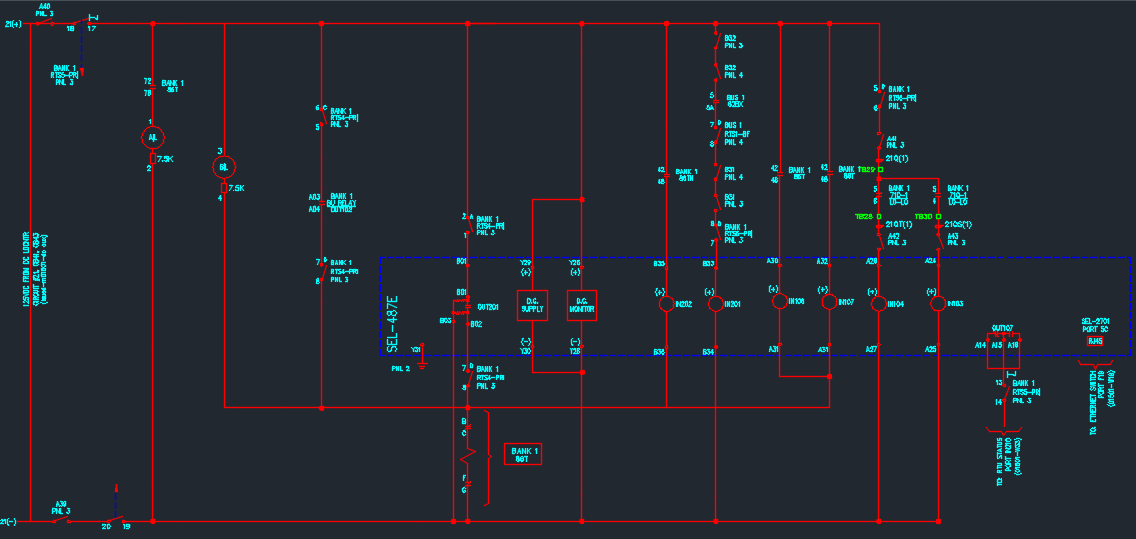 Back Up Relay SEL 351S
[Speaker Notes: Sohail]
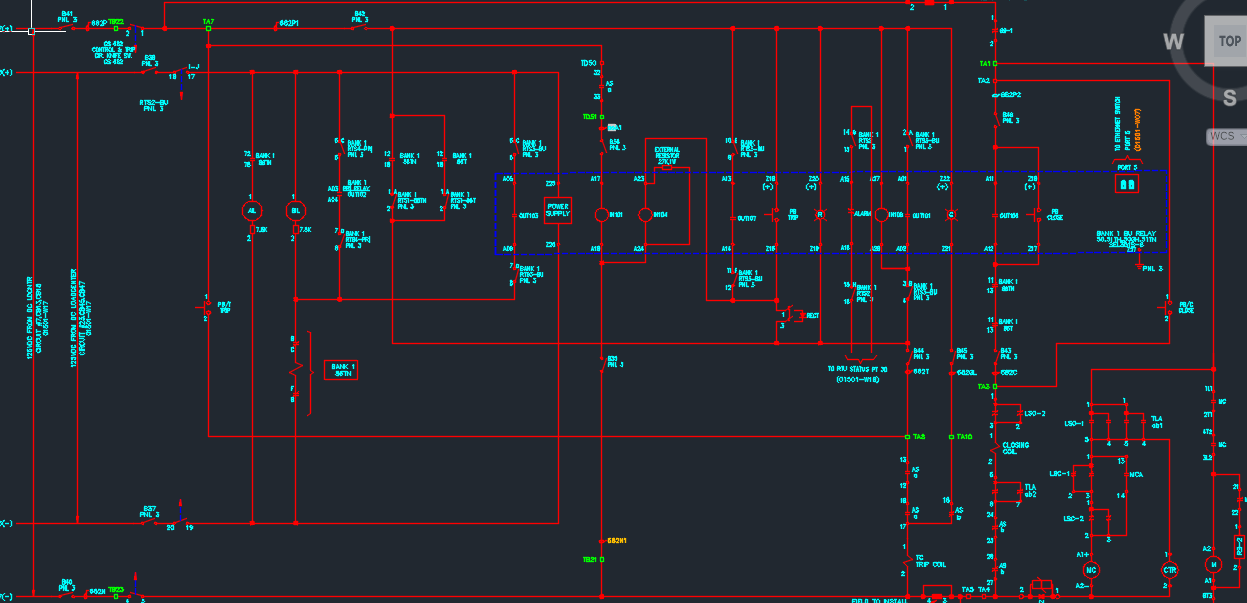 Lowside RelaySEL 351S
[Speaker Notes: Faran]
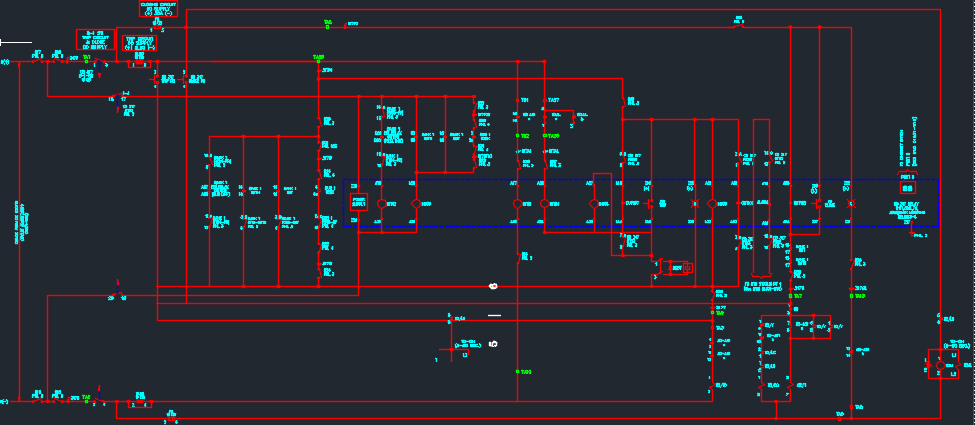 Bank Panel Layout (Primary, Back Up, & Lowside Relays)
[Speaker Notes: Ryan]
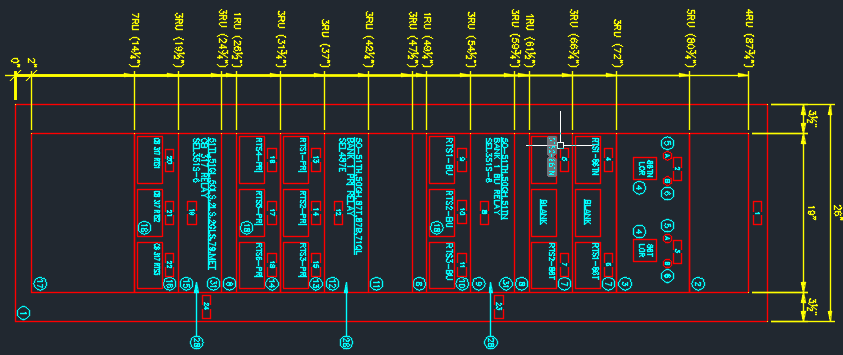 Lowside Relay
Primary Relay
Back Up Relay
Bus Panel Layout (Feeder 1 & Feeder 2 Relays)
[Speaker Notes: Sohail]
Feeder 1
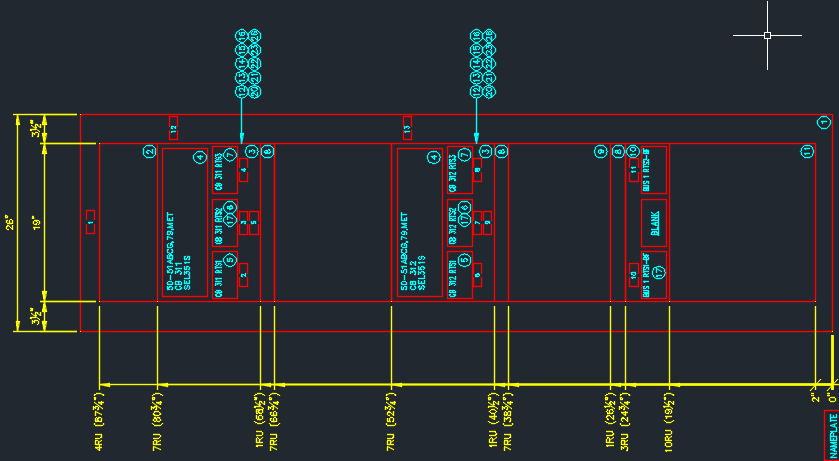 Feeder 2
Communication Panel  (SEL 2440 & Orion LX RTU)
[Speaker Notes: Matt]
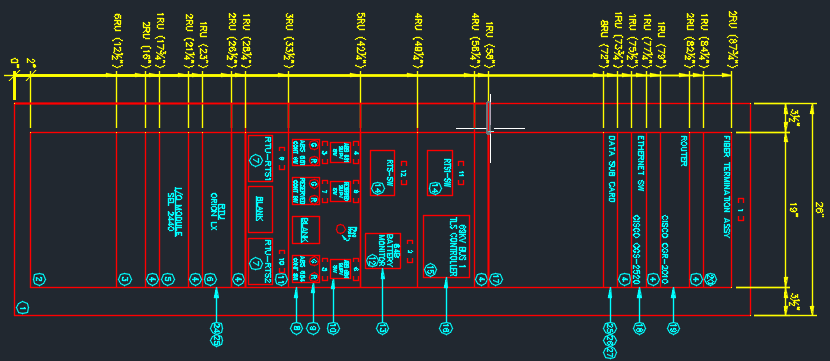 SEL 2411 (TLS Controller)
Orion LX RTU
SEL 2440 (Distributed I/O)
Control Building
[Speaker Notes: Faran]
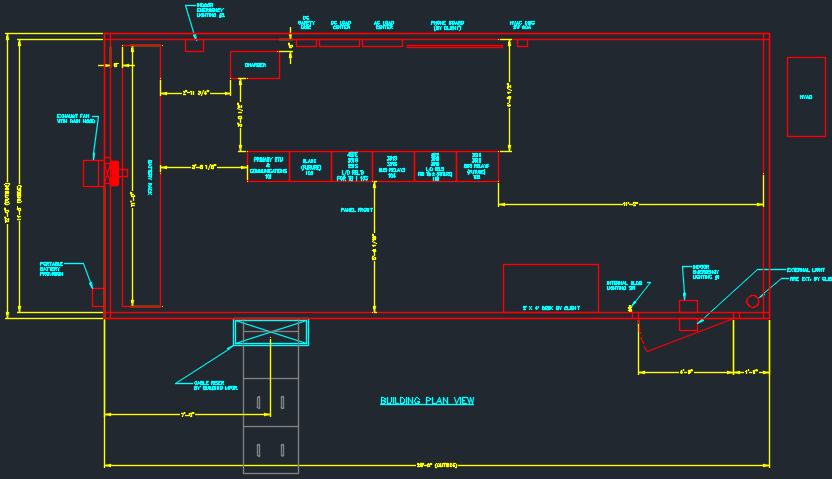 Three Line Diagram
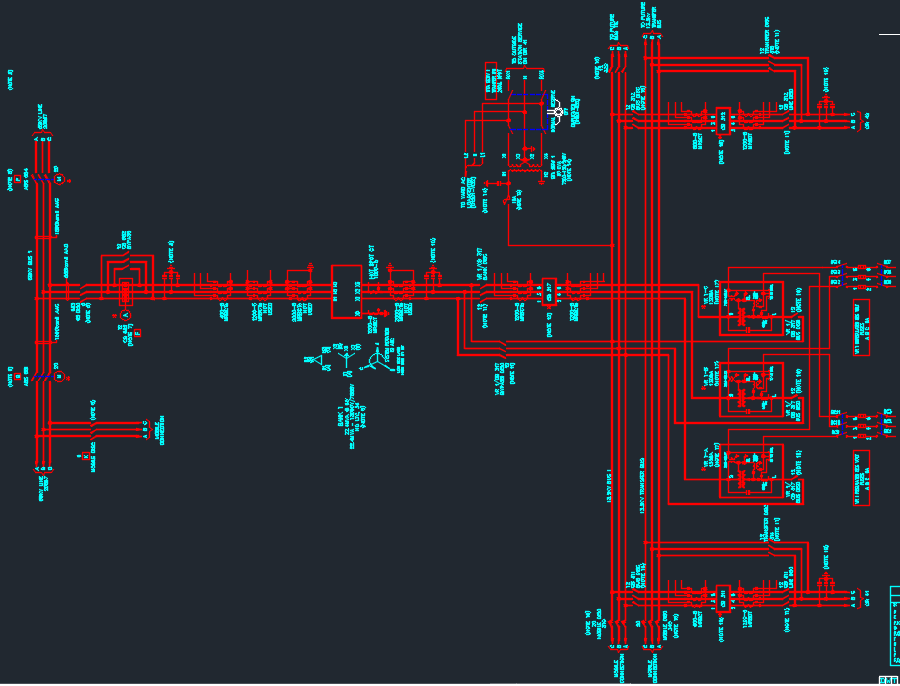 Questions?
Thank you for your time!
[Speaker Notes: 20 mins]